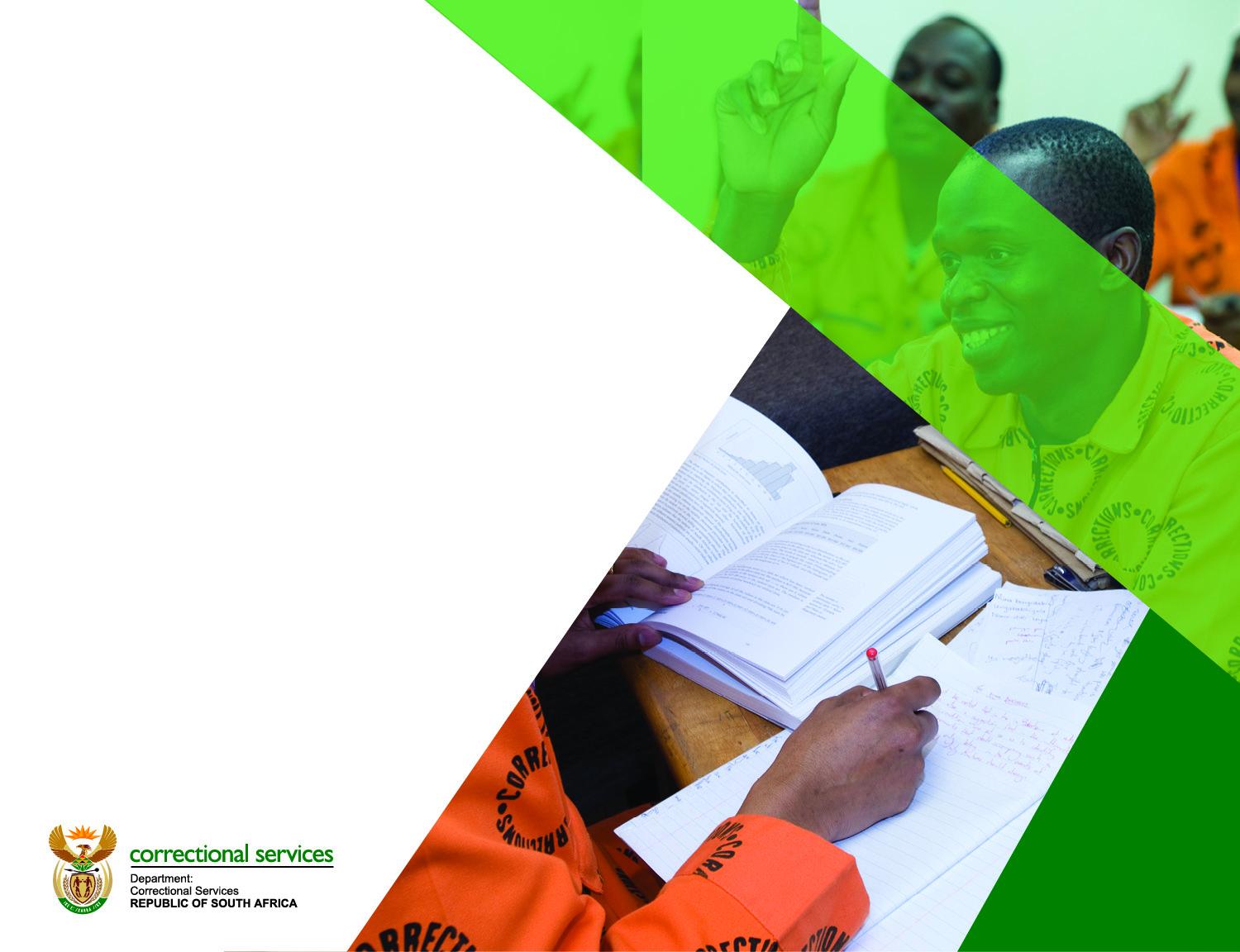 Mid –Term Review

Strategic Risk report to the Management Committee for 2020/21 FY
Table of content

Purpose/ Background// Mandate

2.Executive Summary: Achievements, Challenges and Remedial Actions

3.Mid-Term Reporting on Trends/movements, successes and challenges per each strategic risk

4.Narrative on strategic monitoring movements

5.Emerging risks

6.Appreciation
1.Purpose / Background/ Mandate
Section 38(1)(a)(i) of the Public Finance Management Act, (Act No 1 of 1999 as amended by Act No. 29 of 1999), require Accounting officers to ensure that their institutions have and maintain effective, efficient and transparent systems of risk management. 
The primary objective of the risk management function is to ensure that the Department of Correctional Services improves and sustains its performance by protecting the organisation from adverse outcomes and optimising on opportunities. 
To give effect to this objective, a corporate risk assessment was undertaken with all business units in the Department in order to identify risks that could impede the attainment of Strategic objectives and to determine the levels of controls and action plans that are currently in place to mitigate the risks.
Purpose / Background/ Mandate 
Strategic risk management is the process of identifying , quantifying, and mitigating any risk that might affects or is inherent in the Department business strategy, strategic objectives, and strategy execution. These risks may include amongst others;
	#Shift in the demand and Department preferences;
	# Legal and regulatory change;
	#Technological changes
	#Senior management turnover
#Stakeholder pressure
The department has conducted its strategic risk review session for 2020/21 financial year in February 2020,
Total of twelve (12) risks were identified using six (6) strategic outcomes which were developed by the Department;
The consolidated Strategic risk register was presented to the RMC in August 2020 for management to adopt the identified risks together with mitigation per each risk identified,
1. Purpose and Background (Continued)
Risk management then engaged in a consultations process with risk owners to try and assists in crafting of the risks as per comments made by the National Commissioner, COC and the risk management committee in general,
The reviewed strategic risk register was then finalized and forwarded to the management for final inputs on 19th of October 2020 for confirmation of the revised data,
Strategic risk assessments for assessments for first quarter  and second quarter were then conducted by risk management through the quarterly progress provided by different risk owners.
There was no much movement in the implementation of strategic mitigations for first and Second quarter due to lockdown restrictions which were implemented in the department
2. Mid-Term Reporting on Trends/movements, successes and challenges per each strategic risk
Improved (quarter to quarter assessment)
No Change (Quarter to quarter assessment)
Regressed (quarter to quarter assessment)
2. Six Reporting on Trends/movements, successes and challenges per each strategic
Improved (quarter to quarter assessment)
No Change (Quarter to quarter assessment)
Regressed (quarter to quarter assessment)
3. Narrative on strategic monitoring movements
1. MTEF budget cuts on vote allocations to DCS
The non spending of allocated budget by the programs creates more opportunities for National Treasury to even cuts the budget allocation to the department which will impact negatively on the funding of critical programs in the department,
Management to ensure that regions are allocated their own budget where the supporting structure at Head Office then monitor the spending of such during monitoring and evaluations
Discrepancies found in budget spending for programs should then be reported to the relevant structures for remedial actions.
2. 'Inadequate and ineffective business continuity system within the department
Much as the business continuity plan prepared with inputs, the implementation part remain the critical challenge for the department, as majority of centres are without measures to implement in case of water shortage, centres are working without computers and printers, networks which are critical aspects for continuity of operations,
The department to consider employing the services of external contractor to assist in fast racking the finalization and implementation of business continuity systems for the entire department.
3. Narrative on strategic monitoring movements
3. Inadequate Information Communication Technology (ICT) to enable the Department to have reliable, secured, integrated business systems and Infrastructure.
Much as the department is busy improving the ICT infrastructure, centres still remain without proper network infrastructure, computer, printers, networks and telephones,
System such as A&R is not functioning in some centres, which further creates an opportunity for officials and intruders to corrupt the critical departmental data,
Department to consider procuring wireless networks for areas where cabling was not prioritized,  proper computers and printers for centres as non availability of such tools impact negatively on effective operations for effective service delivery.

4. 'Inadequate provision of a comprehensive package of health care services to inmates.
The department to ensure that the planned infrastructure improvements on pharmacies are done to avoid the elements of fruitless expenditure which may be caused by travelling from one area to the other
The department to ensure that challenges raised monitoring and evaluation results on health care services are reported and interventions are then developed to mitigate the risks of litigations.
3. Narrative on strategic monitoring movements
5. 'Inadequate access to rehabilitation, psychosocial services and developmental interventions    to prepare inmates for successful reintegration into society
Much as laptops and smart TV’s have been procured, Centre still remain without proper rehabilitation tools (I.e. TV’s at the cells  are not working which form part of critical rehabilitation during the time that we are facing), non availability of chaplains as a result covid 19
Furthermore the matter of non alignment of rehabilitation packages to current market needs plays a critical part in our department, where the department needs to review and align the packages offered to what market needs.

6. 'Inadequate and unintegrated strategies to drive and improve the self -sufficiency within the department.
The department should resuscitate the Self sufficiency task team, with proper plans and timeline for achievements of deliverable,
Survey should be conducted Nationally to determine the level of unused land, machinery and skills needed to be self sustainable,
Audit of available stock of resources and what's is needed should f
Furthermore department should conduct a stakeholder engagement with  other government departments to try and advocate and promote the skills and to further determine how such skills can be utilized for the department to be self sustainable.

.
3. Narrative on strategic monitoring movements
7. ‘inadequate case management systems and processes

Measures implemented by the department to reduce overcrowding are welcomed, as these have a yielded a positive results in the department reducing the cases of litigations as a result of covid 19, 
Department need to ensure that it established a good working relation with Home affairs and SAPS in order to allow the smooth running of processes which the department depend on them (i.e Confirmation of foreign parolees data and SAP 62 which are crucial for placement

8. 'Ineffective mechanisms and systems to detect and prevent fraud and corruption within the department.
The department is unable to timeously finalize the cases received from time to time due to capacity challenges and poor implementation strategies, the risk is still assessed as high due to the impact it carries to the department.
3. Narrative on strategic monitoring movements
9. ‘Ineffective re-integration processes and systems
The department has not fully implemented the planned mitigations which will impact negatively on the  achievements of planned objectives,
Re offending remain the critical challenge in the department which result in overcrowding, due to poor re integration processes and systems,  

10. 'Inadequate security and safety systems for inmates, officials, stakeholder, assets and information.
Much as the department is putting security measures to improve security system, the following still poses a major risks at the centres 
Shortage of critical security staffing at access points and at the units,
Non availability of proper measures to prevent and reduce the incidents of contrabands
Placement of female officials at the maximum centres,
CCTV which are not functioning,
Shortage and non availability of proper security equipment's,
Dilapidated facilities and non availability of body scanners for both officials and inmates
3. Narrative on strategic monitoring movements
11. Inability of the department to have a structure that is responsive to the organisation.

The department is not fully implementing its planned mitigation, which might impact negatively on operation at the cold face as opportunities for escapes and fraud might damage the reputation of the department and further effect the staff moral.

Development of micro structure alone is not solving the identified challenge which the department is facing, the department to ensure full implementation of its planned mitigations

12. High Staff turnover (Staff shortage)
Mitigation plans are adequate; however, progress made is insufficient. The reviewing of recruitment strategy and promotion policy should be completed for implementation during the financial year. Management should also analyse staff turnover of skilled and experienced official to develop a strategy to retain and/or train other for succession.
4. Emerging strategic and operational risks triggers identified
4. Emerging risks triggers identified
Thank you